FEDERAL RAILROAD ADMINISTRATION
FY 2015 Budget &
Four-Year Reauthorization Proposal
[March 6, 2014]
Rail Safety and Reauthorization in the Budget
The Department of Transportation requests $40 million for a new Safe Transportation of Energy Products fund that would be available to FRA, PHMSA, and FMCA to respond to increased shipment of crude oil

The President’s Budget requests $185.25 million to support FRA’s portfolio of rail safety and develop­ment programs.  

This level will support 45 new staff, including 30 safety-related staff, which FRA plans to hire in FY 2014. 

The reauthorization proposal’s key priorities include:
Supporting the implementation of PTC systems nationwide.
Establishing science-based regulations for hours of service.
Harmonizing railroad operating rules to create a safer working environment.
Encouraging use of noise mitigation technologies.
Implementing nationwide rollout of C3RS.
FRA FY 2015 budget and four-year reauthorization
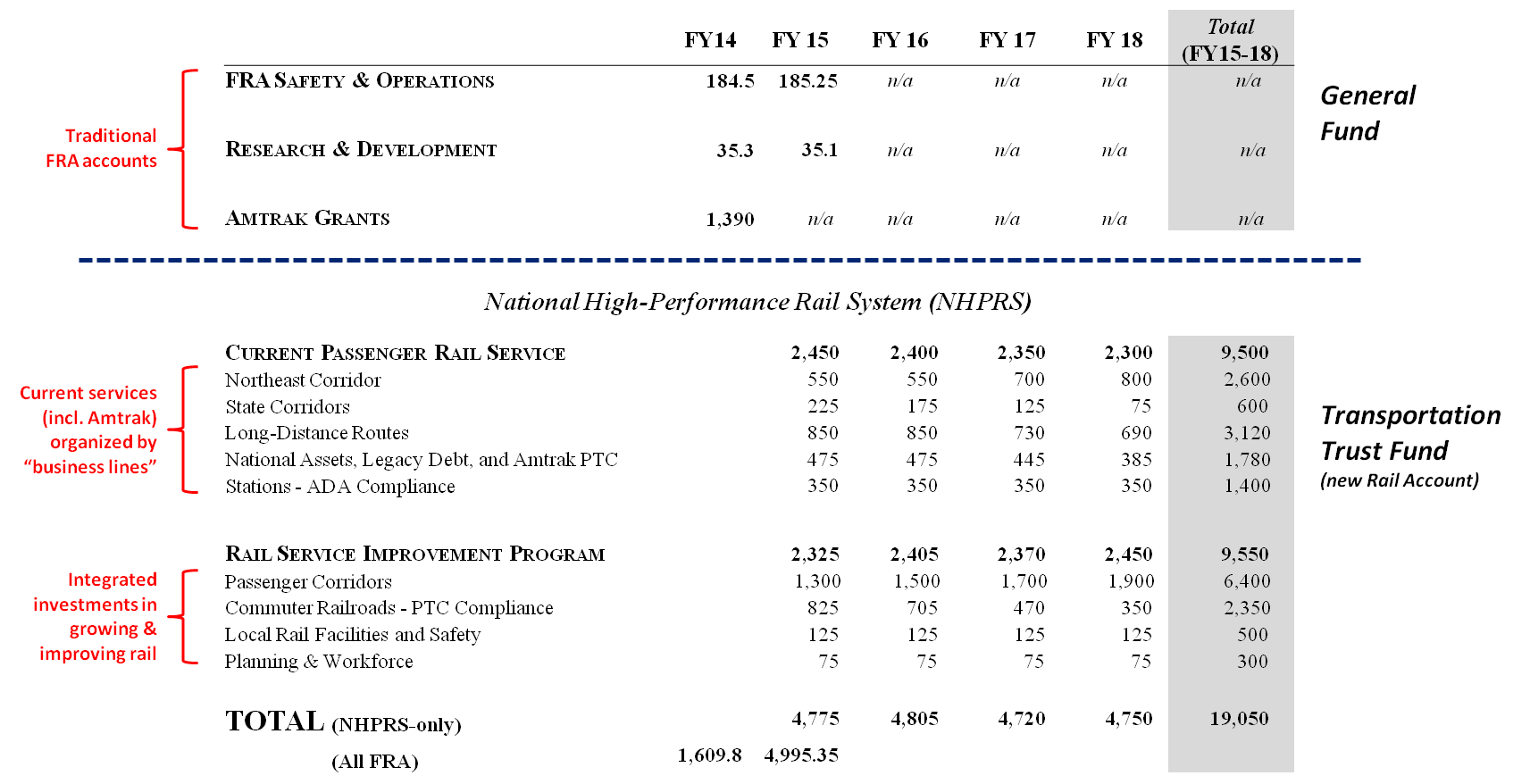 Current Passenger Rail Service (FY15 Request = $2.45 billion)
* temporary activities
Rail Service Improvement Program (FY15 Request = $2.325 billion)
* temporary activities
Connect with us
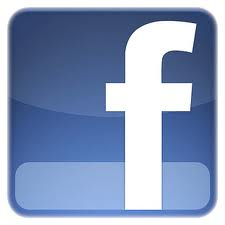 facebook.com/USDOTFRA
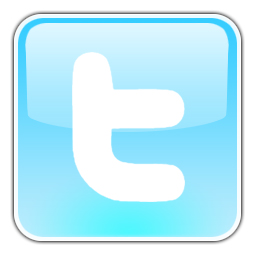 twitter.com/USDOTFRA
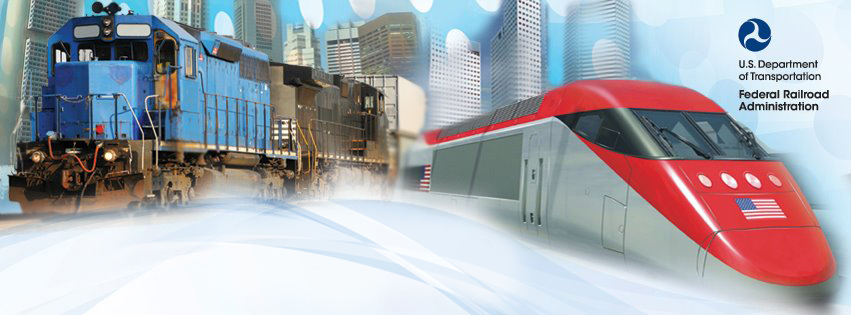 Thank you